Text Normalization
Chapter 2
(2.1 – 2.4)
Basic Text Processing
Regular Expressions
Regular expressions
A formal language for specifying text strings
How can we search for any of these?
woodchuck
woodchucks
Woodchuck
Woodchucks

Ill vs. illness
color vs. colour
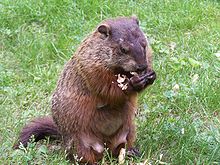 Example
Does $> grep “elect” news.txt return every line in a file called news.txt that contains the word “elect” 
elect
                                                Misses capitalized examples
[eE]lect
                                                Incorrectly returns select or electives
[^a-zA-Z][eE]lect[^a-zA-Z]
Errors
The process we just went through was based on fixing two kinds of errors
Matching strings that we should not have matched (there, then, other)
False positives (Type I)
Not matching things that we should have matched (The)
False negatives (Type II)
Errors cont.
In NLP we are always dealing with these kinds of errors.
Reducing the error rate for an application often involves two antagonistic efforts: 
Increasing accuracy or precision (minimizing false positives)
Increasing coverage or recall (minimizing false negatives).
Summary
Regular expressions play a surprisingly large role
Sophisticated sequences of regular expressions are often the first model for any text processing text
I am assuming you know, or will learn, in a language of your choice
For many hard tasks, we use machine learning classifiers
But regular expressions are used as features in the classifiers
Can be very useful in capturing generalizations
7
Basic Text Processing
Word tokenization
Text Normalization
Every NLP task needs to do text normalization: 
Segmenting/tokenizing words in running text
Normalizing word formats
Segmenting sentences in running text
How many words?
I do uh main- mainly business data processing
Fragments, filled pauses
Terminology 
Lemma: same stem, part of speech, rough word sense
cat and cats = same lemma
Wordform: the full inflected surface form
cat and cats = different wordforms
How many words?
they lay back on the San Francisco grass and looked at the stars and their

Type: an element of the vocabulary.
Token: an instance of that type in running text.
How many?
15 tokens (or 14)
13 types (or 12) (or 11?)
How many words?
N = number of tokens
V = vocabulary = set of types
|V| is the size of the vocabulary
Issues in Tokenization
Finland’s capital    
what’re, I’m, isn’t  
state-of-the-art     
San Francisco	
Issues in Tokenization
Finland’s capital      Finland Finlands Finland’s  ?
what’re, I’m, isn’t    What are, I am, is not
state-of-the-art       state of the art ?
San Francisco	  one token or two?
Tokenization: language issues
Chinese and Japanese no spaces between words:
莎拉波娃现在居住在美国东南部的佛罗里达。
莎拉波娃  现在   居住  在    美国   东南部     的    佛罗里达
Sharapova now     lives in       US       southeastern     Florida
Basic Text Processing
Word Normalization and Stemming
Normalization
Need to “normalize” terms 
Information Retrieval: indexed text & query terms must have same form.
We want to match U.S.A. and USA
We implicitly define equivalence classes of terms
e.g., deleting periods in a term
Alternative: asymmetric expansion:
Enter: windows	Search: Windows, windows, window
Potentially more powerful, but less efficient
Case folding
Applications like IR: reduce all letters to lower case
Since users tend to use lower case
Possible exception: upper case in mid-sentence?
e.g., General Motors
Fed vs. fed
SAIL vs. sail
For sentiment analysis, MT, Information extraction
Case is helpful (US versus us is important)
Lemmatization
Reduce inflections or variant forms to base form
am, are, is  be
car, cars, car's, cars'  car
the boy's cars are different colors  the boy car be different color
Lemmatization: have to find correct dictionary headword form
Morphology
Morphemes:
The small meaningful units that make up words
Stems: The core meaning-bearing units
Affixes: Bits and pieces that adhere to stems
Often with grammatical functions
Stemming
Reduce terms to their stems in information retrieval
Stemming is crude chopping of affixes
language dependent
e.g., automate(s), automatic, automation all reduced to automat.
for example compressed 
and compression are both 
accepted as equivalent to 
compress.
for exampl compress and
compress ar both accept
as equival to compress
Sentence Segmentation
!, ? are relatively unambiguous
Period “.” is quite ambiguous
Sentence boundary
Abbreviations like Inc. or Dr.
Numbers like .02% or 4.3
Build a binary classifier
Looks at a “.”
Decides EndOfSentence/NotEndOfSentence
Classifiers: hand-written rules, regular expressions, or machine-learning